Добрая Суббота
6а МАОУ Абатская СОШ №1
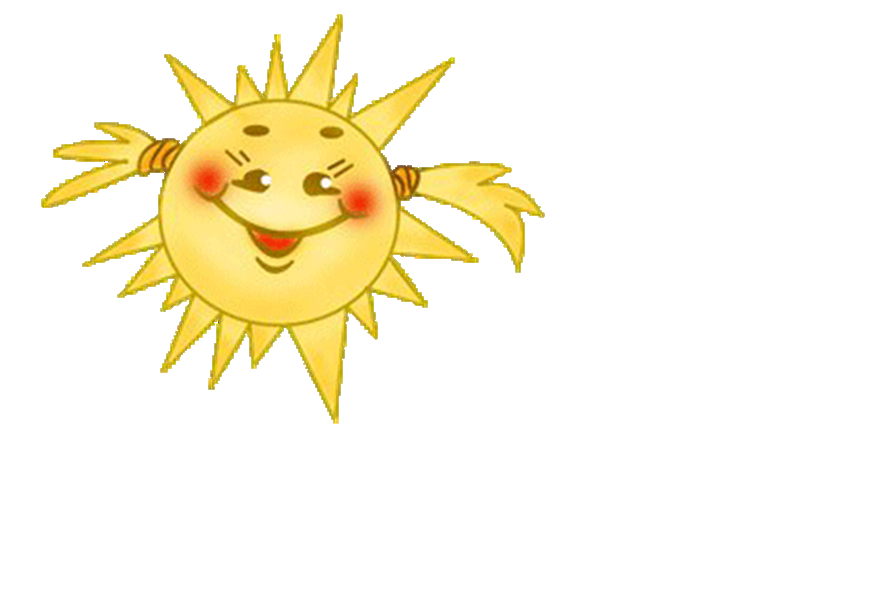 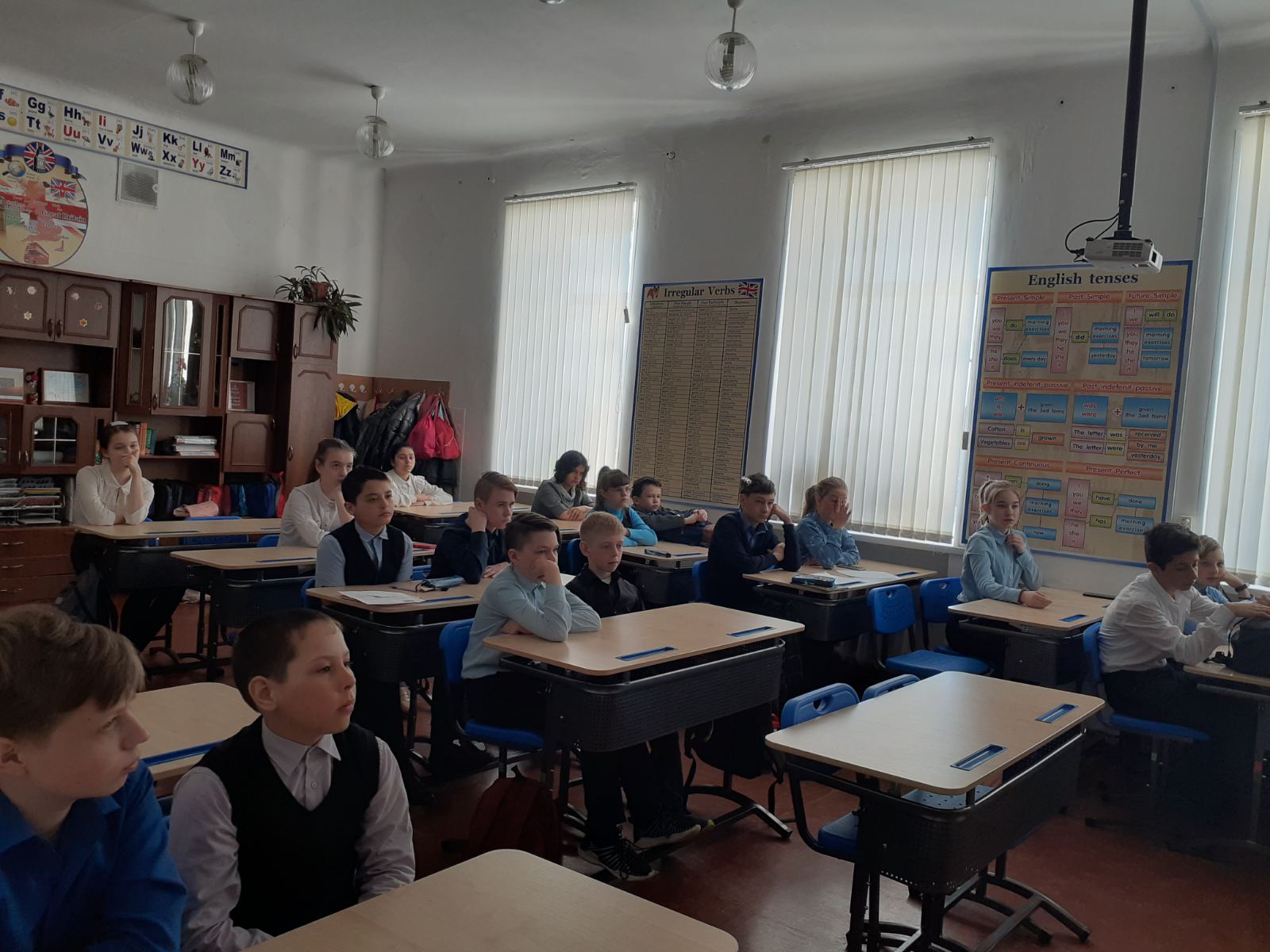 «На день надо смотреть как на маленькую жизнь».
М. Горький
Совершать добрые поступки - это благородное занятие. Начинать можно с малого. Обучающиеся 6 «а» класса доказали, что делать добрые дела не только не сложно, но и приятно.
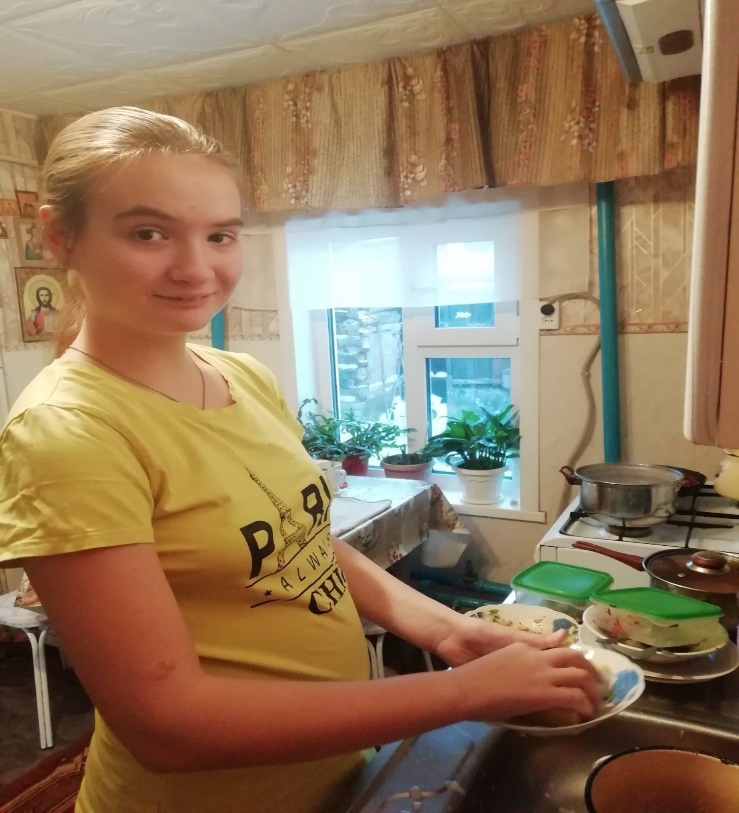 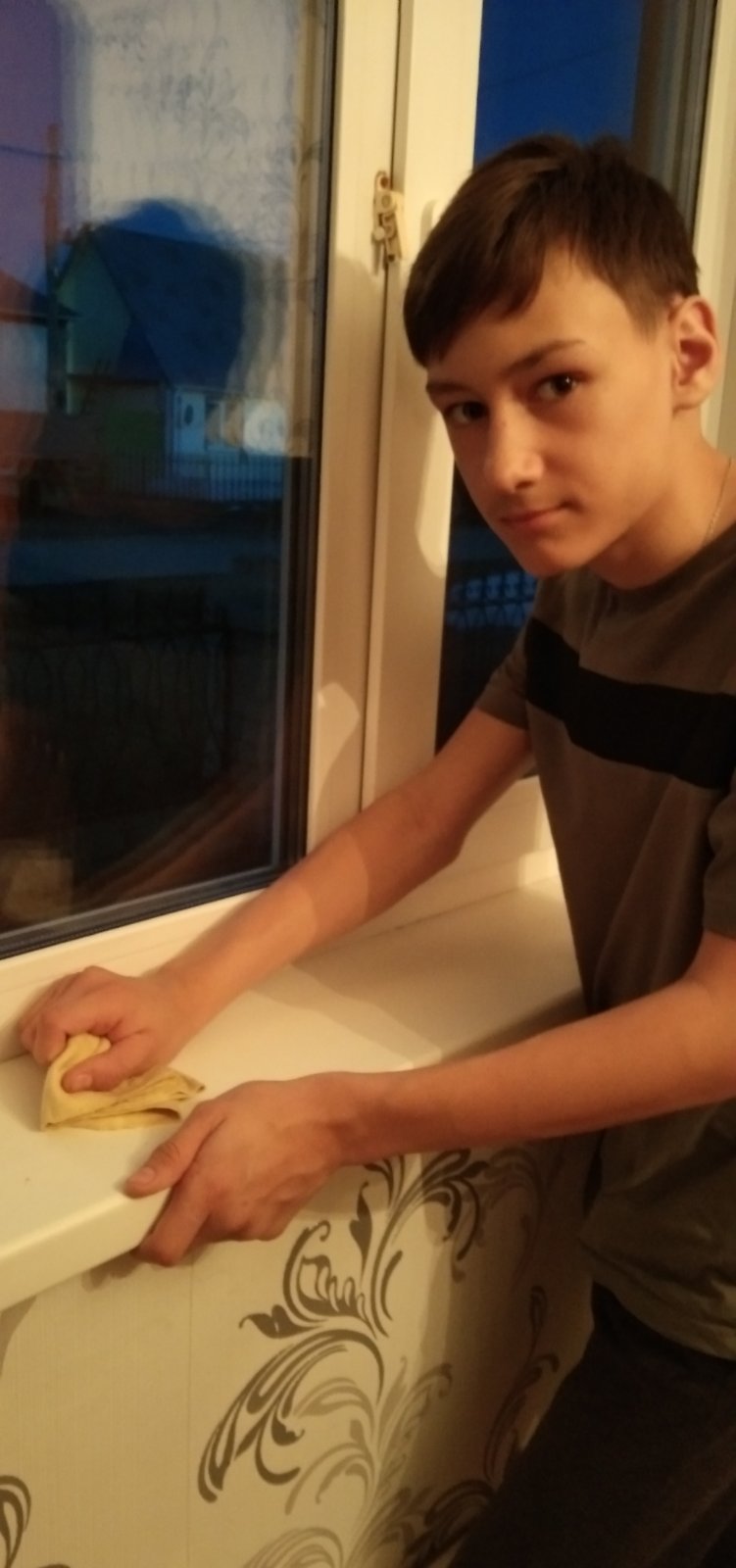 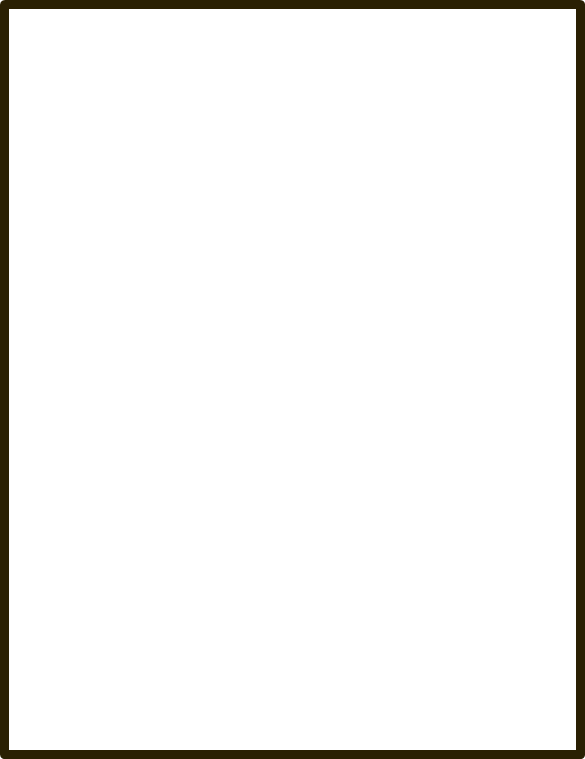 Помогаем по дому
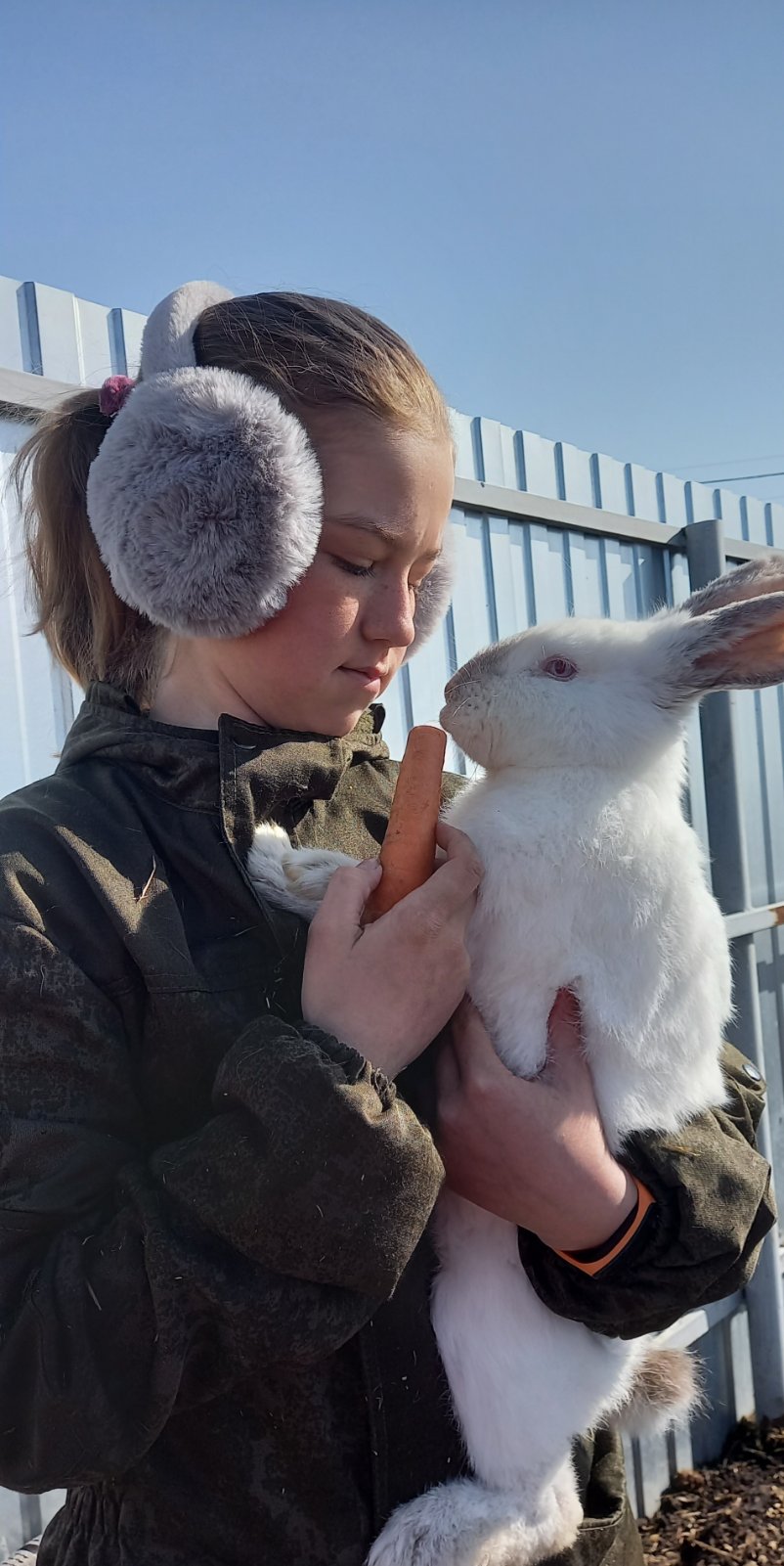 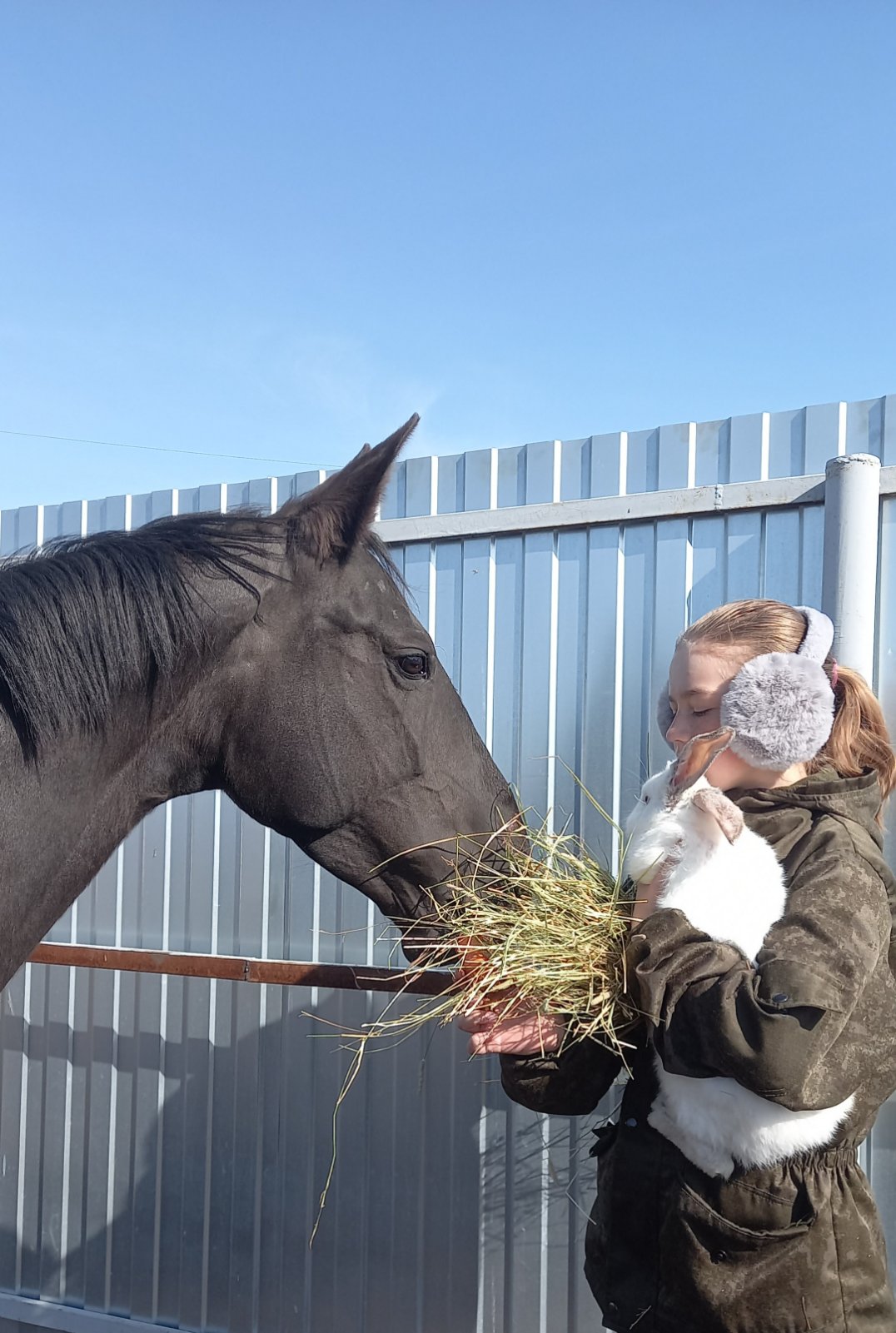 Заботимся о 
животных
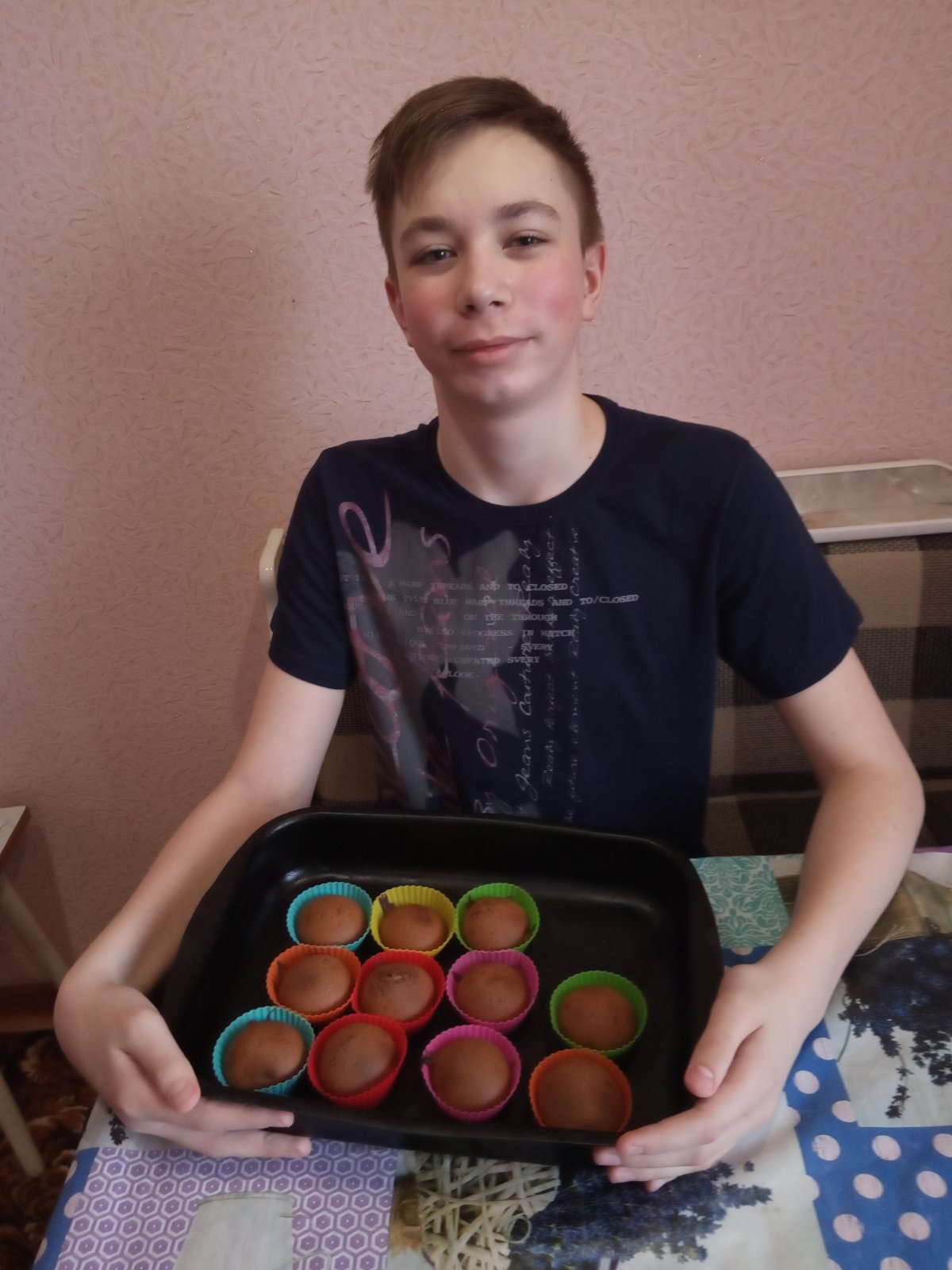 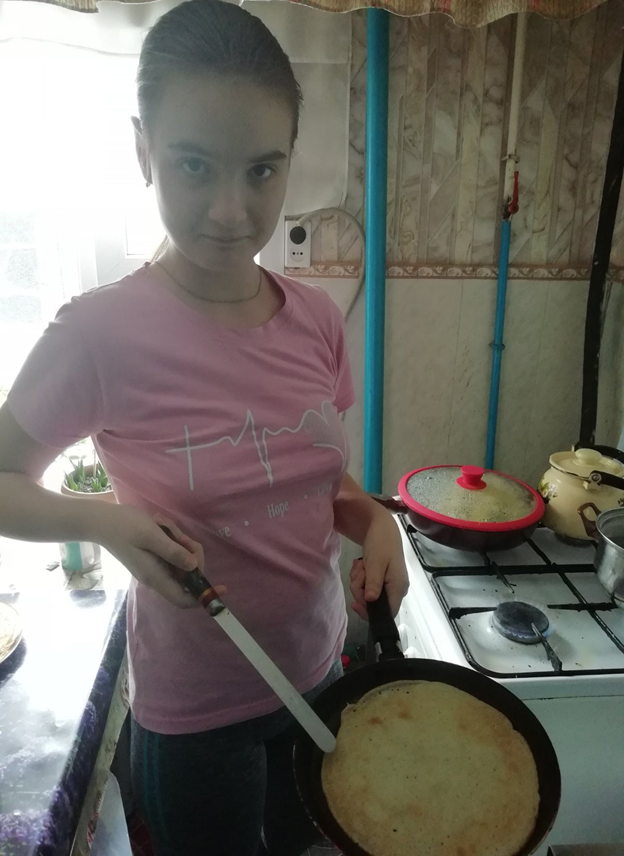 Готовим
Помогаем с уборкой
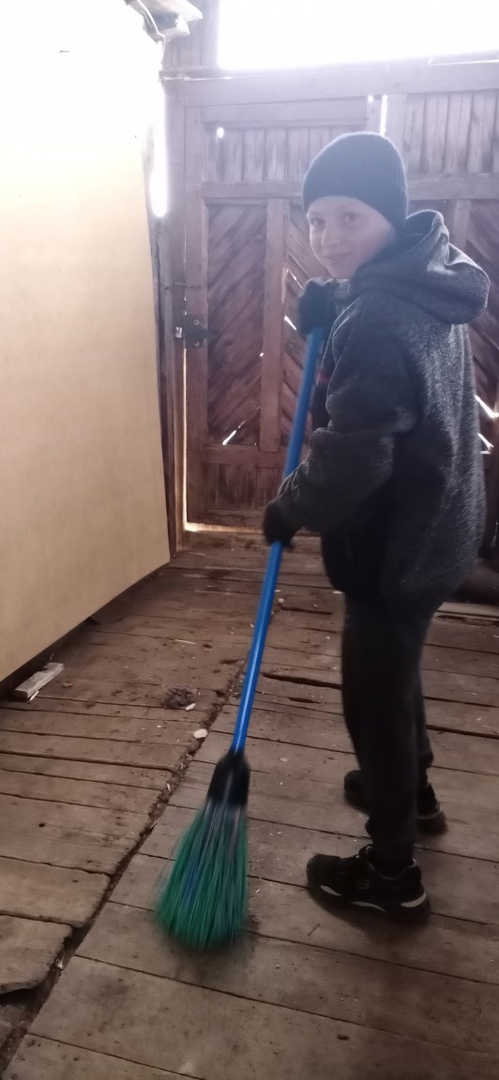 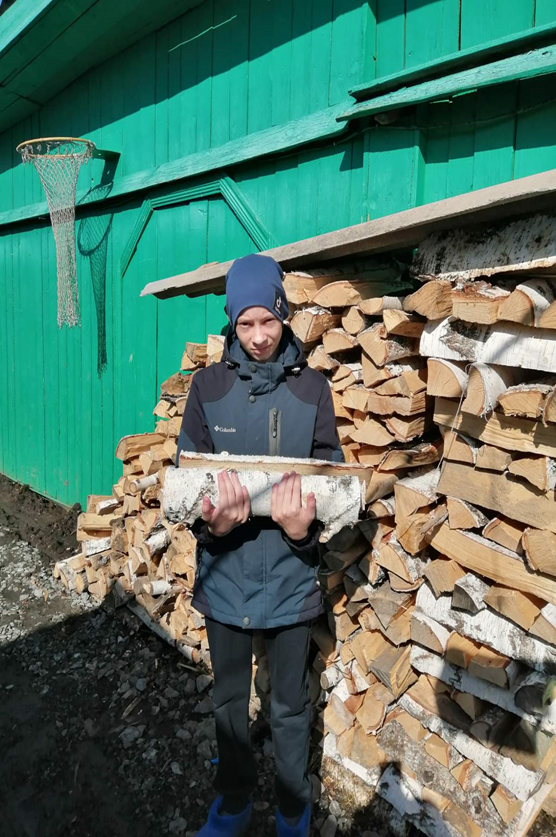 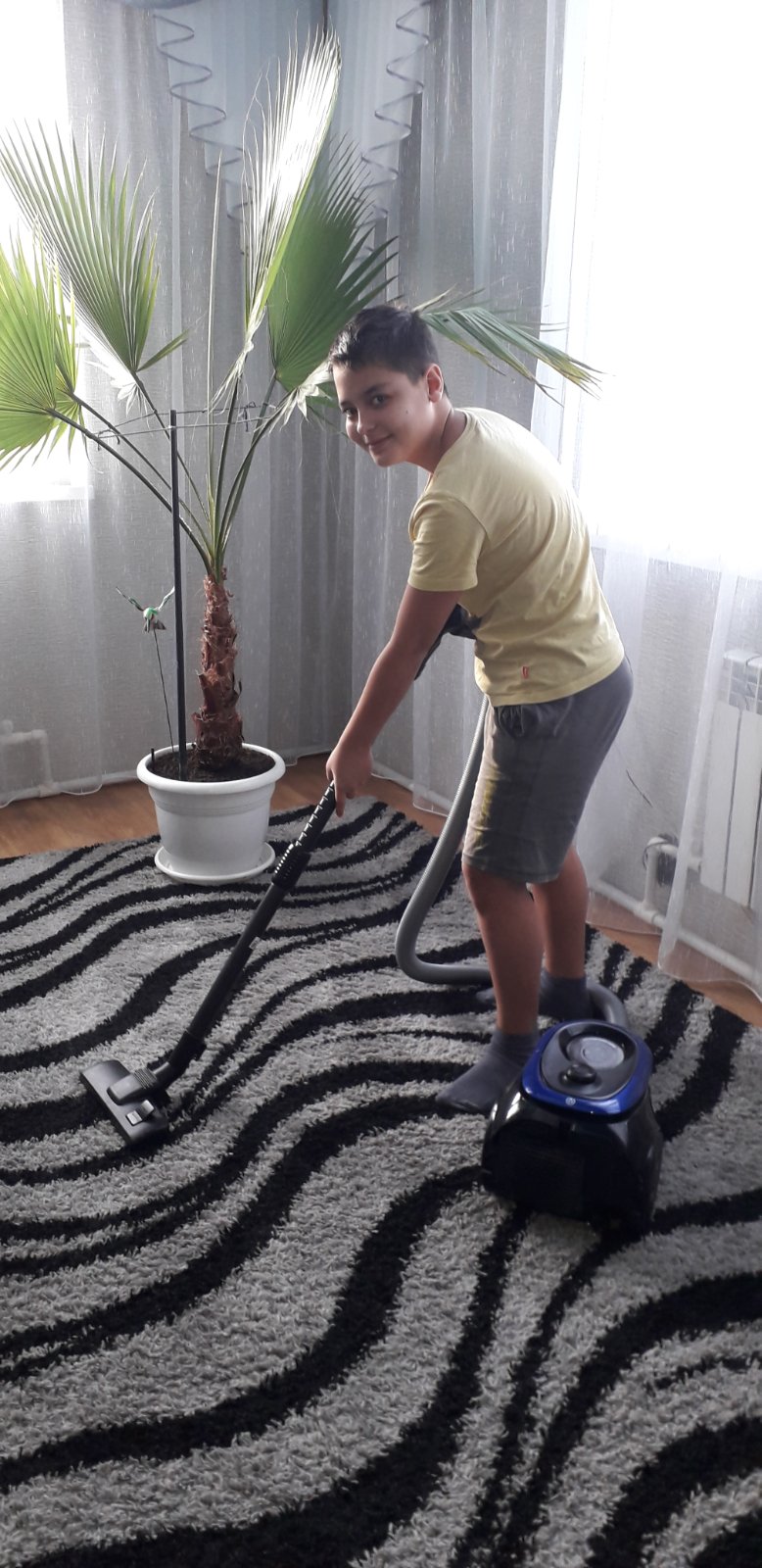 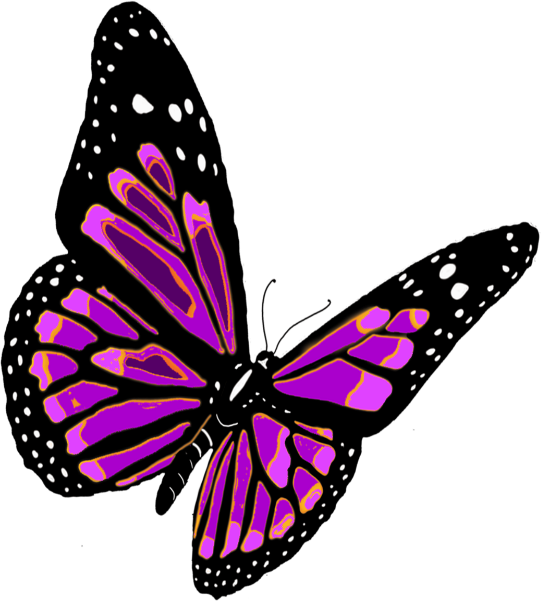 В доме добрыми делами занята,Тихо ходит по квартире доброта.Утро доброе у нас,Добрый день и добрый час,Добрый вечер, ночь добра,Было доброе вчера.И откуда, спросишь ты,В доме столько доброты
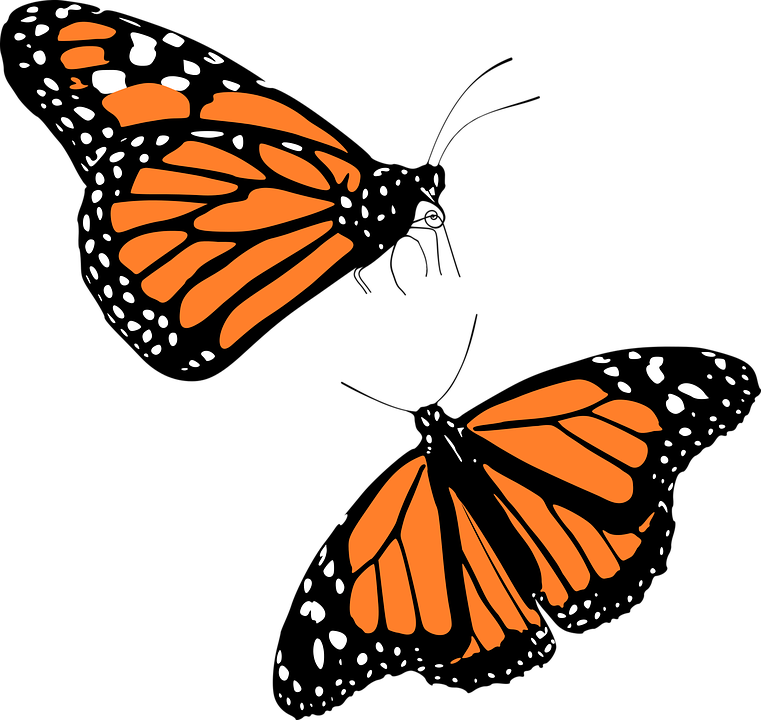